Section Sportive Rugby lycée de CornouailleReussir ses etudes et sa passion !!
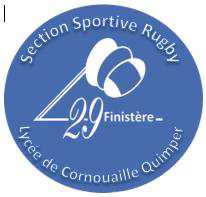 Les intervenants :
Mr Josse, Proviseur du Lycée de Cornouaille.
Mr Bastard, Professeur EPS du Lycée.
Mr Donnart, Gestion administratif de la section.
Mr Quénhervé, Président du CD29
Mme Caroff, Responsable scolaire
Mr Ressant, Educateur sportif
Les objectifs depuis  7 ans :

Arriver à concilier le scolaire et le sport.
Progresser en Rugby (technique, physique, mental)
Placer le jeune en situation de réussite et d’autonomie .
Préparation à la formation
Participation des eleves aux differents animations proposer par le departement…
Interventions Scolaires


Manifestations de développement
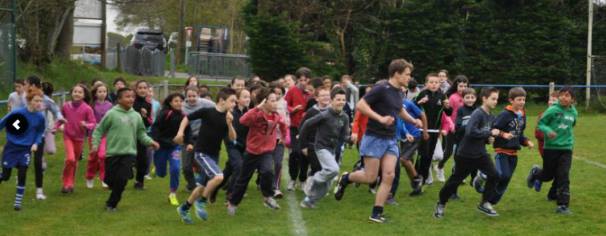 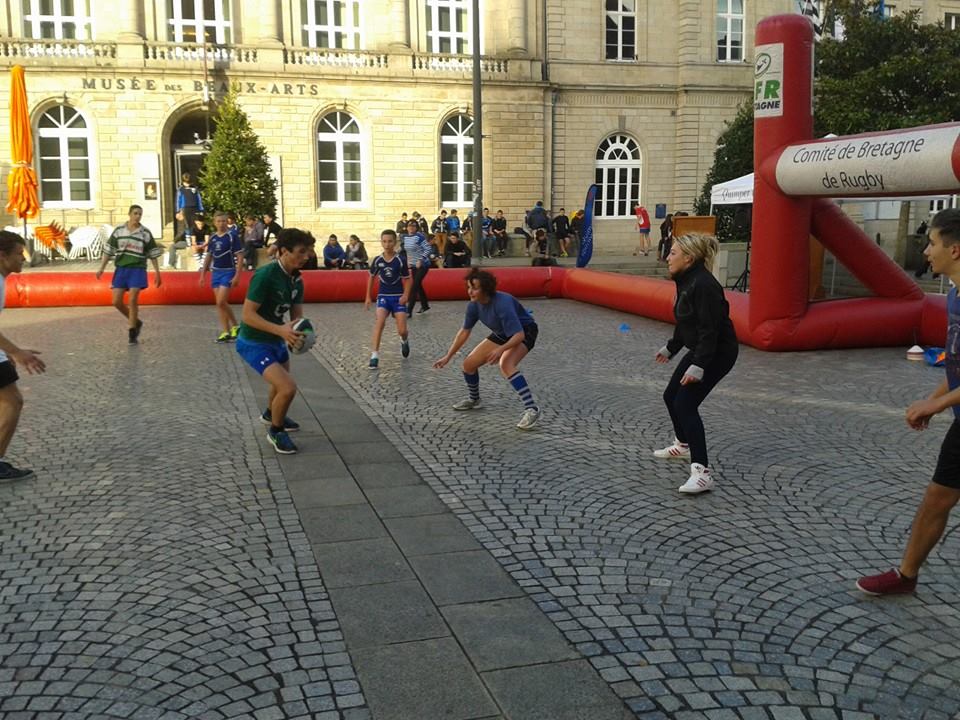 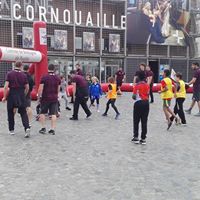 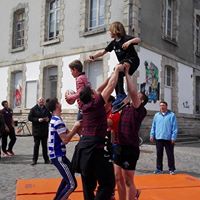 Mixité au sein de la section sportive
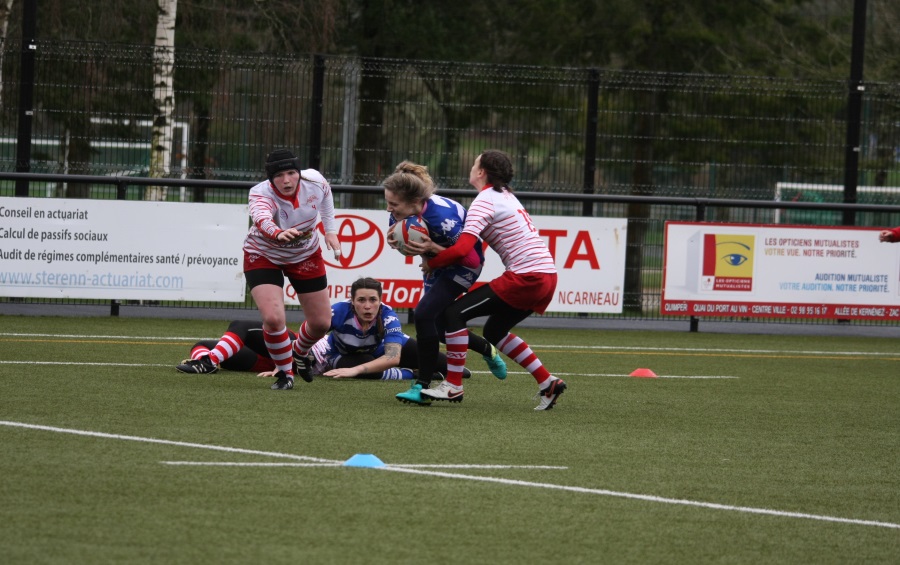 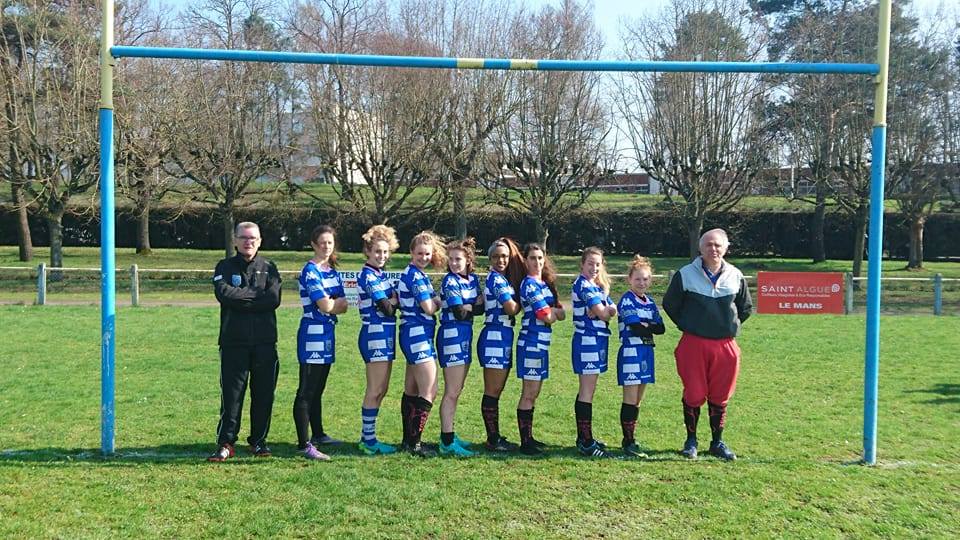 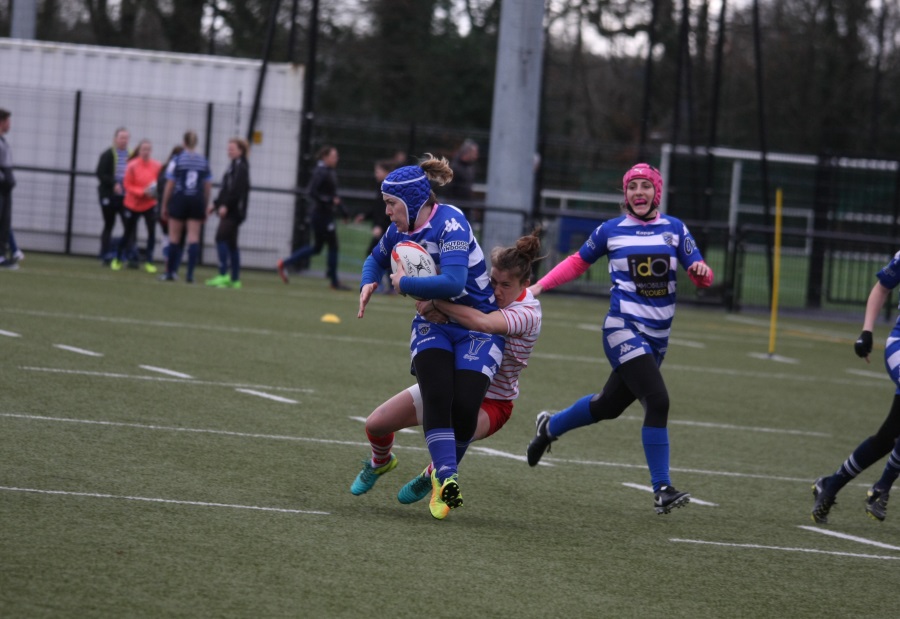 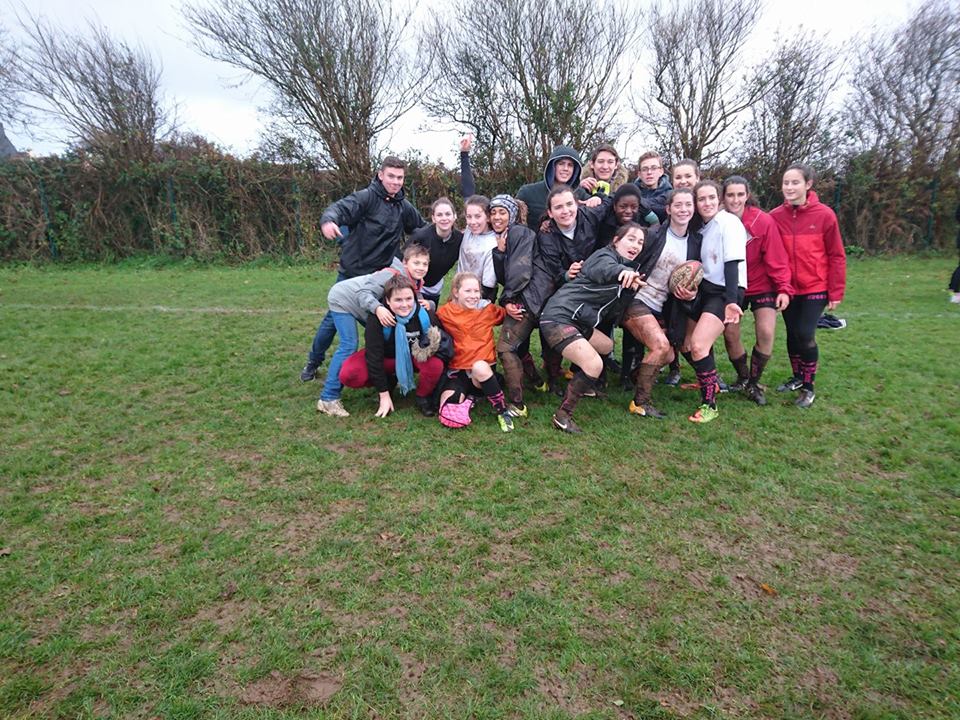 Nous proposons differentes formations aux eleves :
Formation à la Prévention et Secours Civique  (PSC1)
Brevet Aptitude aux Fonctions d’Animateurs (BAFA)
Formation à l’Arbitrage
Formation d’Éducateur Fédéral – École de Rugby
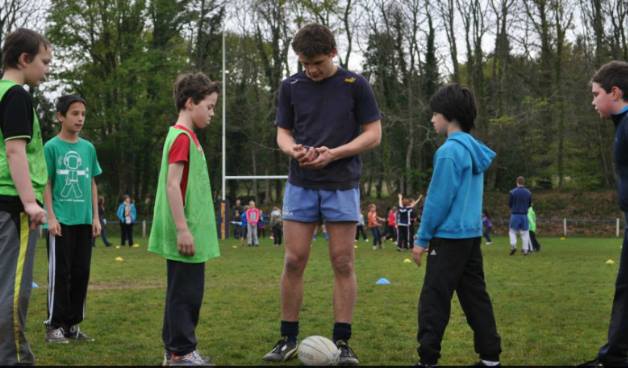 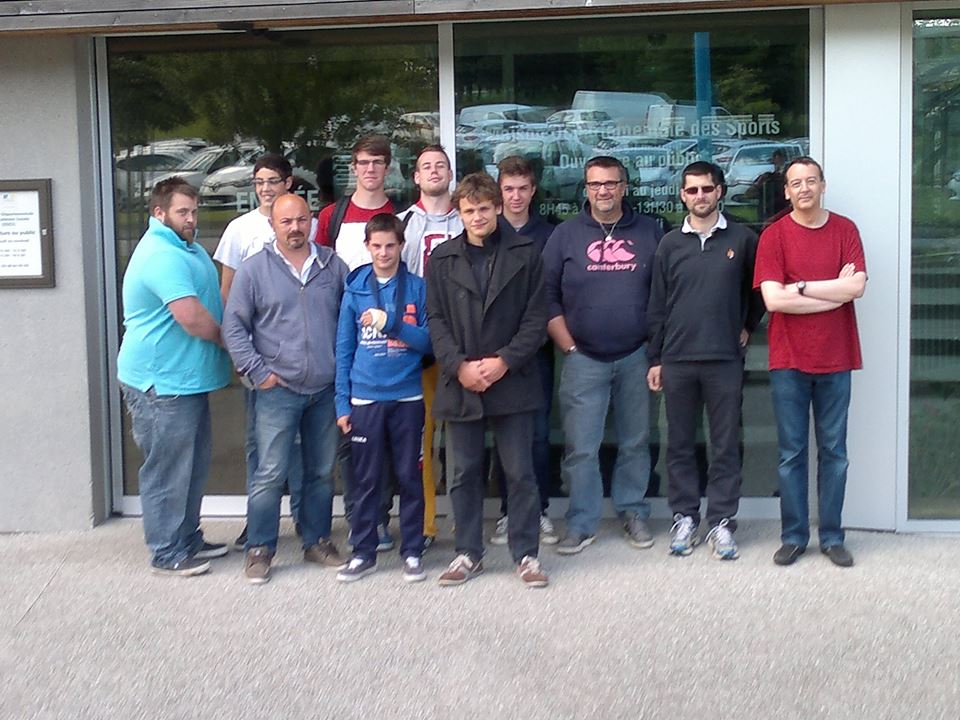 Champion inter-pôle 2016/2017
Les séances au stade de creach gwen
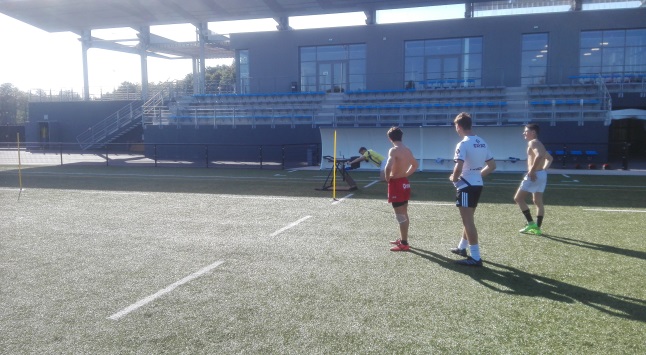 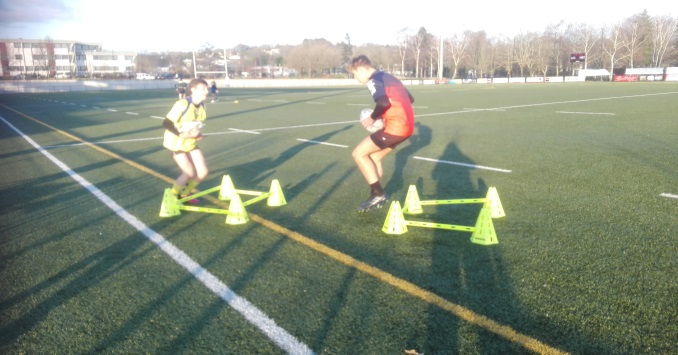 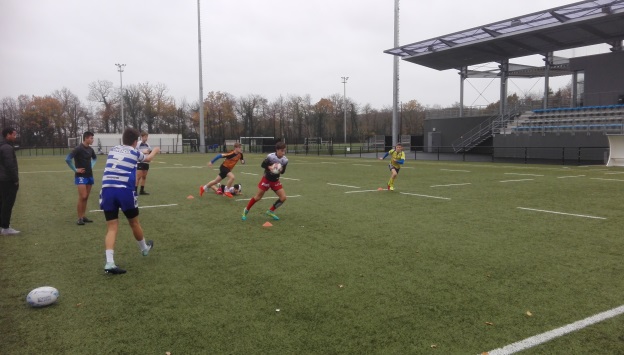 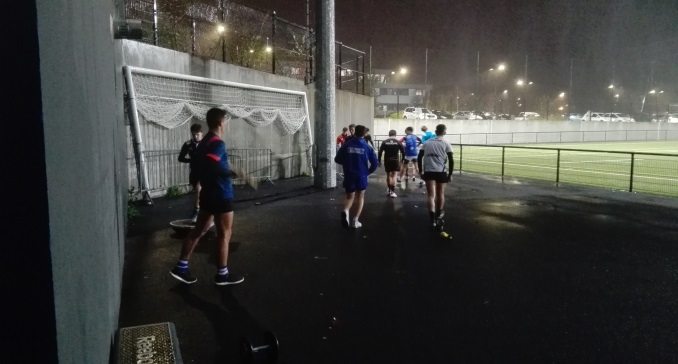 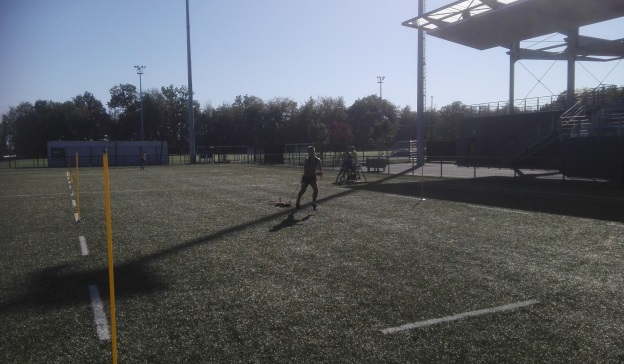 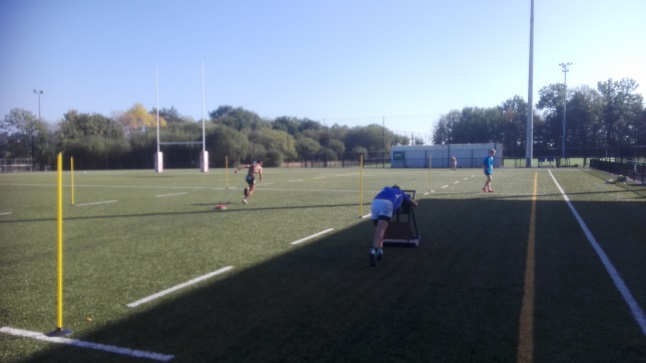 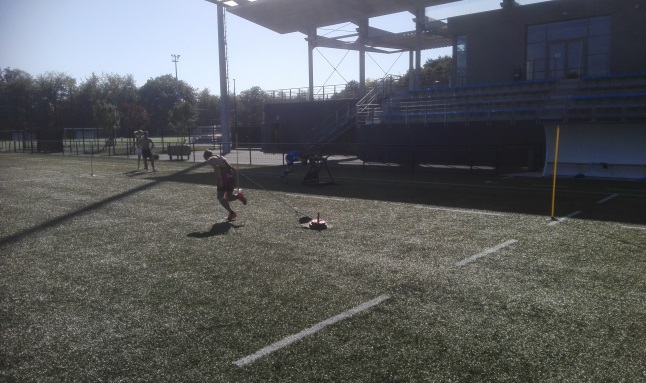 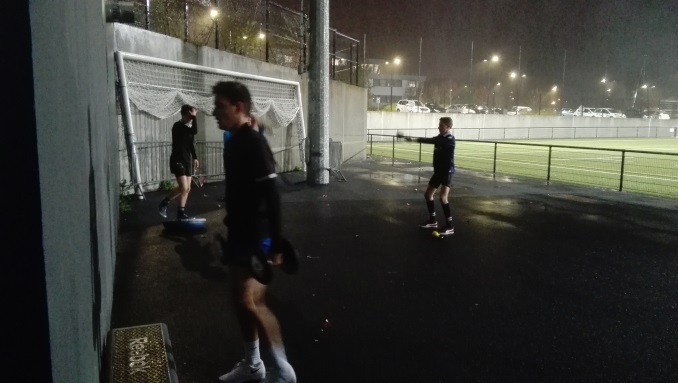 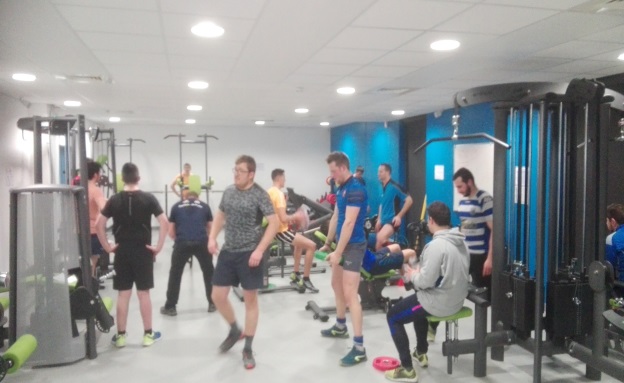 Journée de détectionPôle Cornouaille
Le Mercredi 3 Avril 2019

De 14h à 15h30
 
Stade de Creac’h Gwen 
59 allée Loic Caradec 
29000 QUIMPER
           

                      Ouvert aux garçons et filles né(e)s en 2004 et 2003
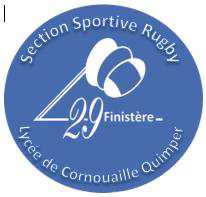